STRATEGY ROADMAP
Quarter 1
Quarter 2
Quarter 3
Quarter 4
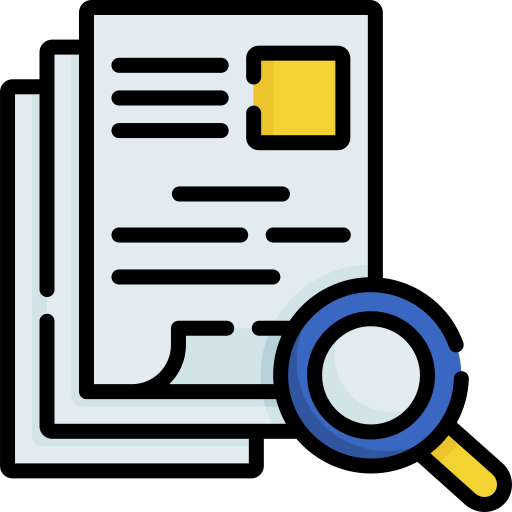 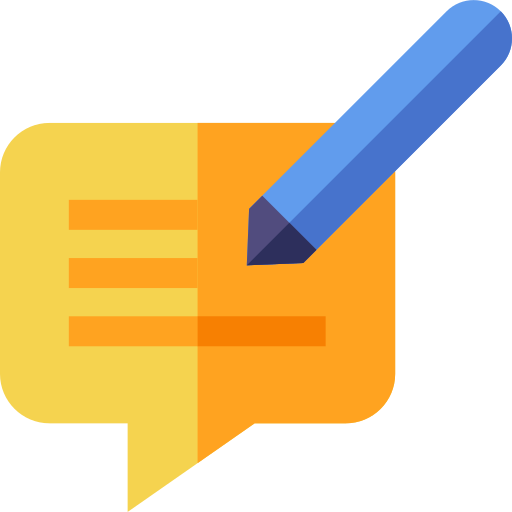 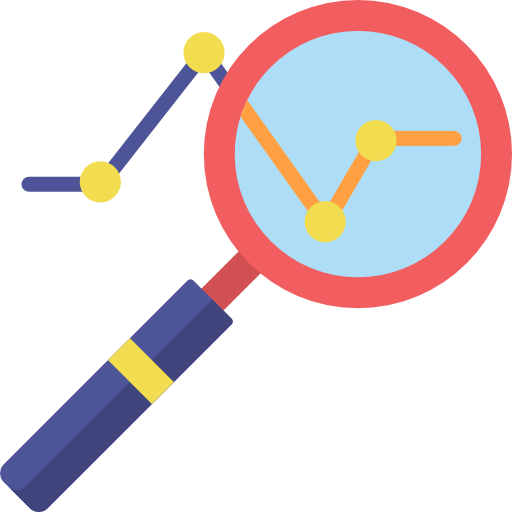 Feedback
Data/ Info
Review & Analysis
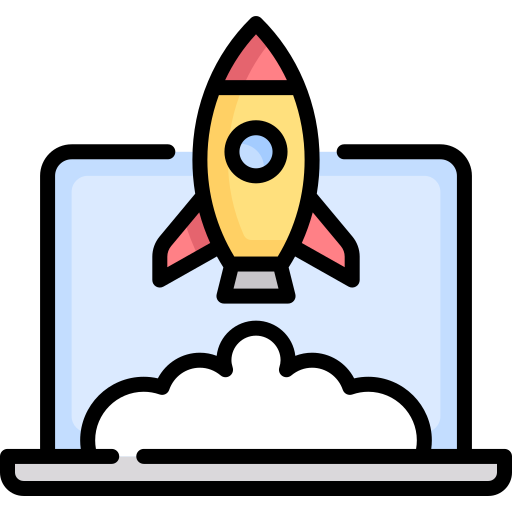 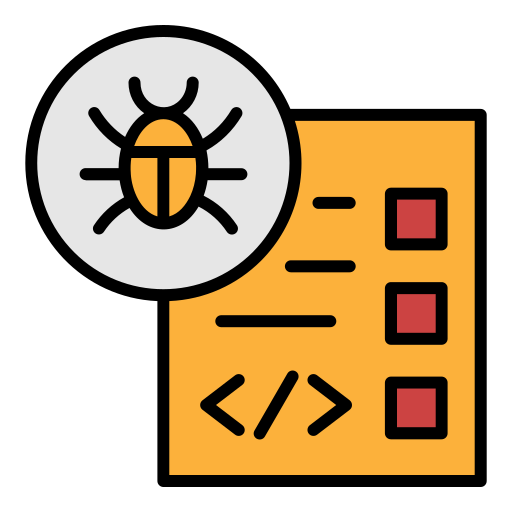 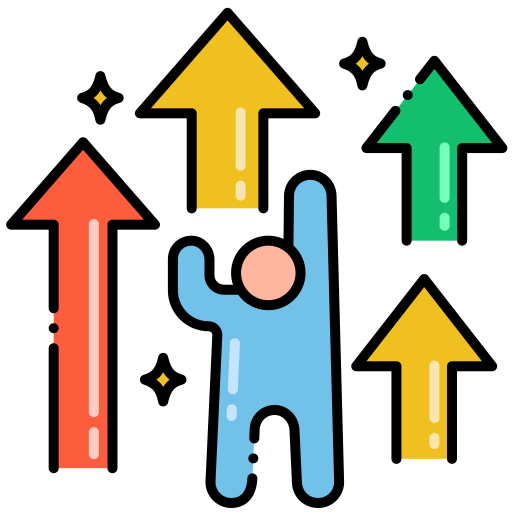 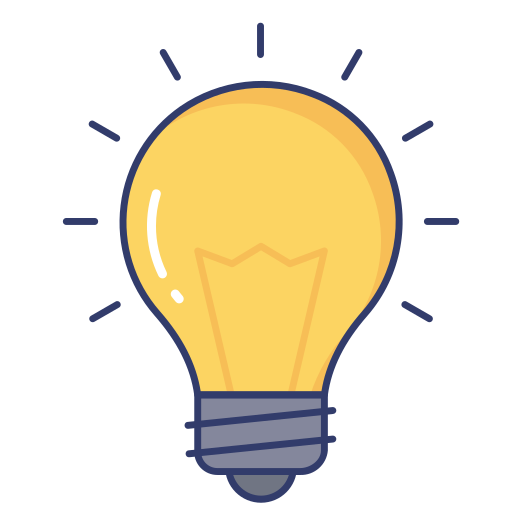 Solution
Development
Testing
Launching
Objectives
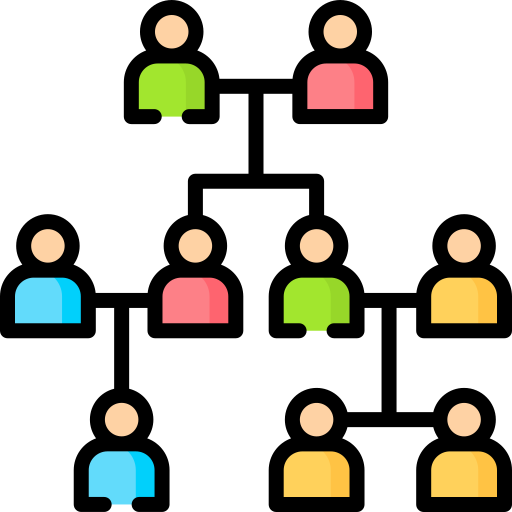 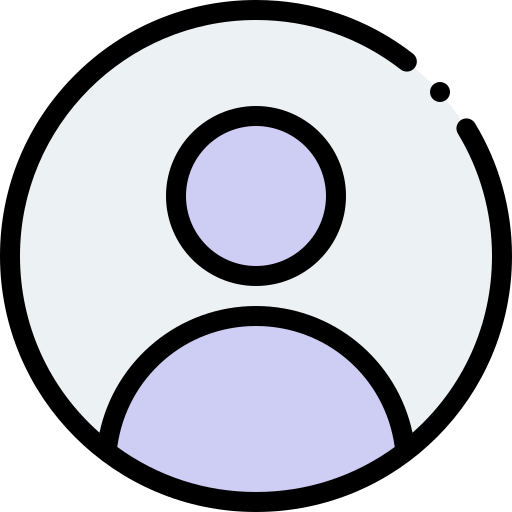 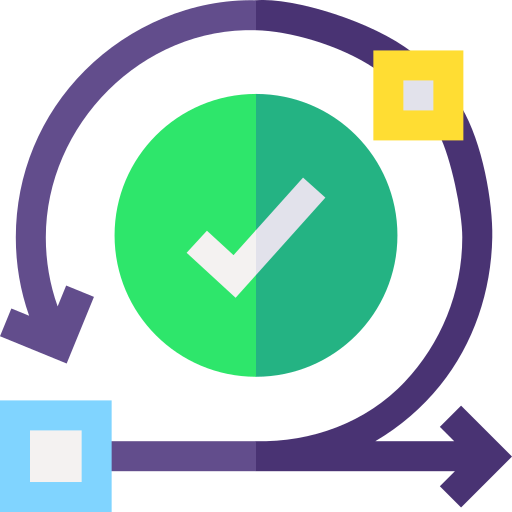 Sprint Structure
Iteration until Desired Result
Key Problem
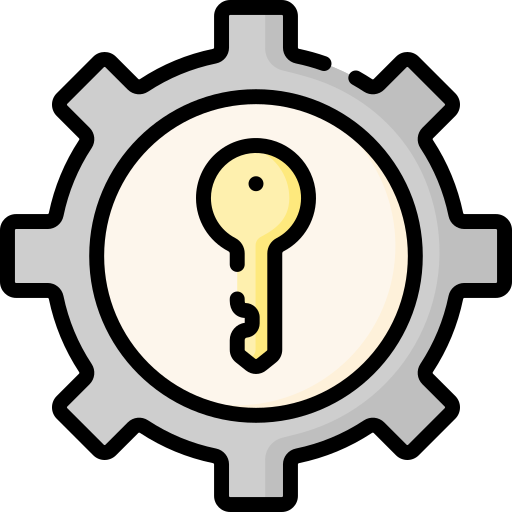